Photomicrographs of Plant foods  

Cilantro (Coriander)
Permission to reproduce original photomicrographs used to make this  collection may be obtained from 
  
 Dr. David O. Norris at
   david.norris@colorado.edu
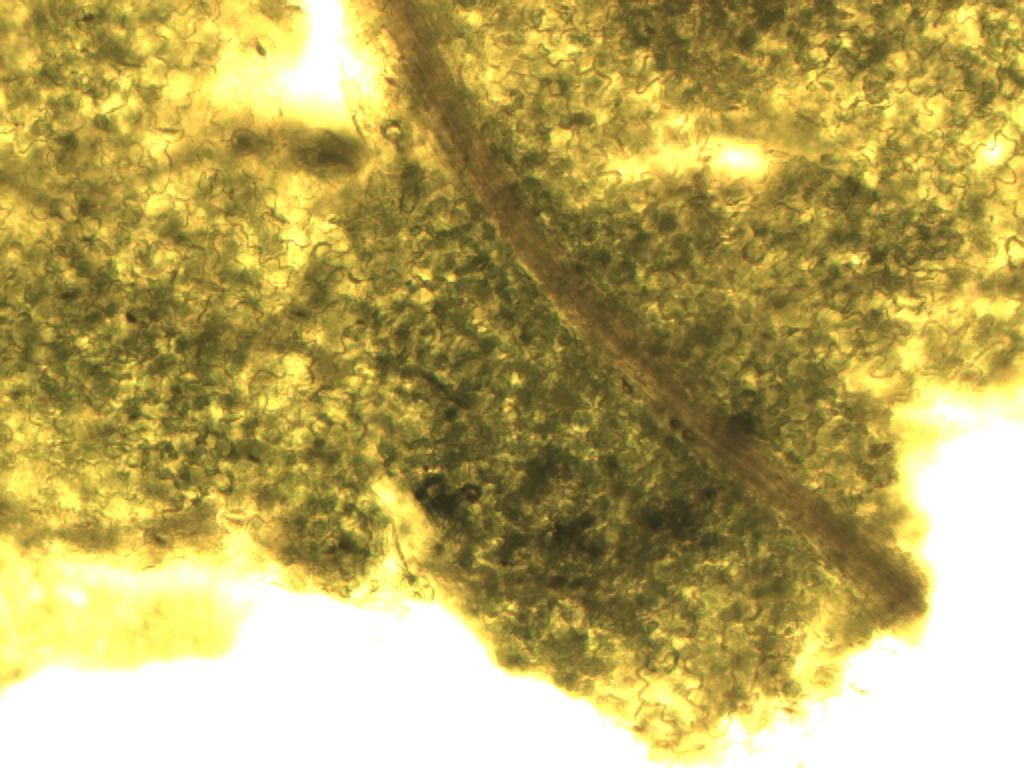 [Speaker Notes: 131. Coriandrum sativum L. Coriander = Cilantro.  Fresh leaf fragment showing clear epidermal cells (black arrow), greenish photosynthetic parenchymal cells, and a vascular vein (white arrow), 10X.]
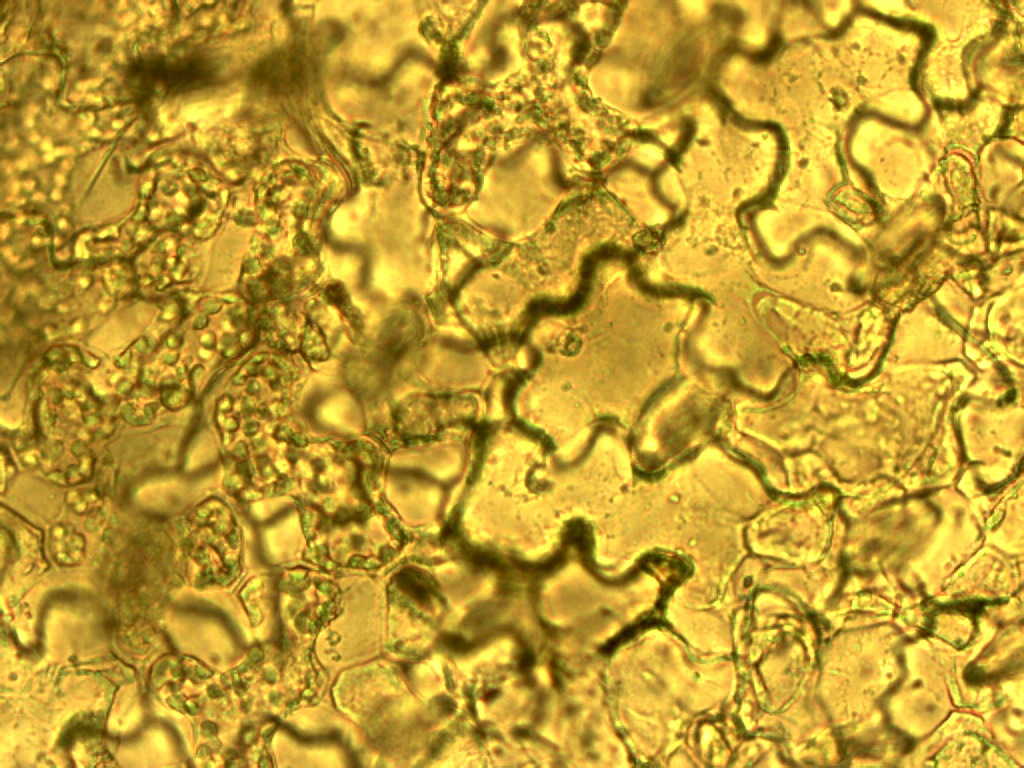 E
E
E
[Speaker Notes: 132.  Coriander (Cilantro).  Photosynthetic cells with green chloroplasts (arrows); epidermal cells lacking chloroplasts (E), 40X.]
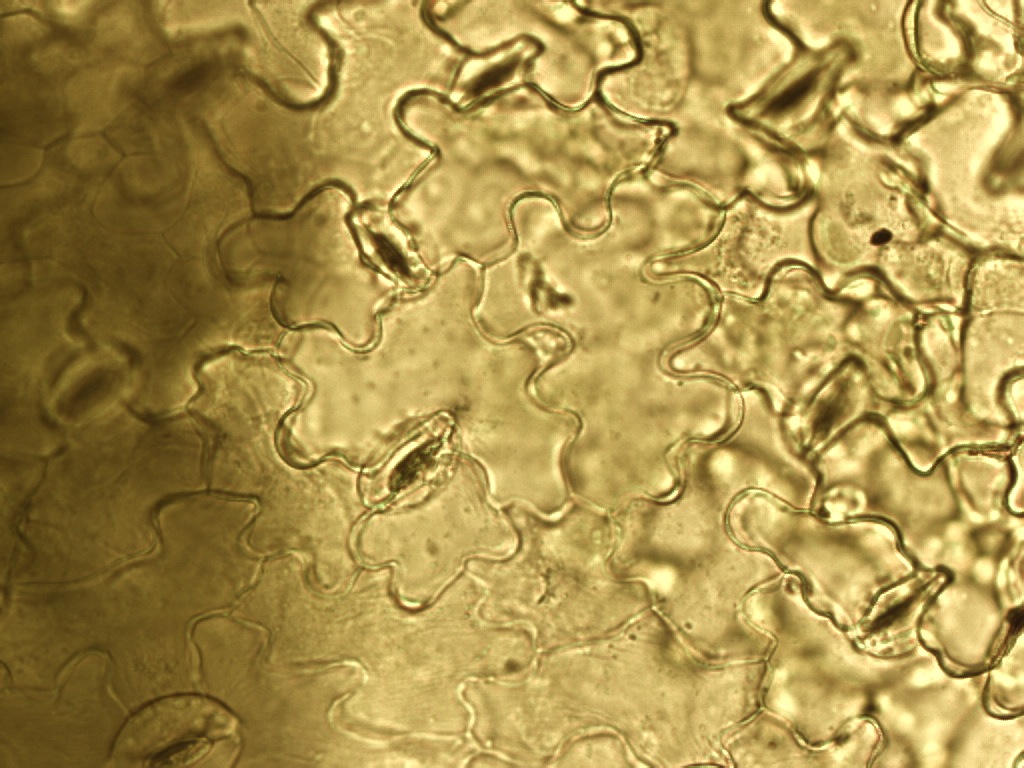 [Speaker Notes: 134. Coriander (Cilantro).   Jig-saw puzzle piece-shaped epidermal cells; stomata (arrows), 40X.]